corso di 
TRASMISSIONE 
DEL CALORE
aa 2020/21
Prof. Gennaro CUCCURULLO
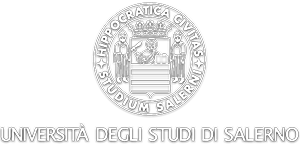 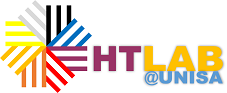 ESERCITAZIONE N.12
Moto in condotti
a cura dell’ Ing. Carmela Concilio
Esercizio 1
Moto in condotti
Del vapore acqueo condensa sulla superficie esterna di un tubo mantenendone la temperatura superficiale interna a 100°C. il tubo è lungo L= 6 m, il diametro interno è D = 50 mm  ed è attraversato da acqua allo stato liquido entrante nel tubo stesso a 15°C. Si calcoli la temperatura bulk all’uscita e la potenza ceduta dalla parete al fluido nei casi:
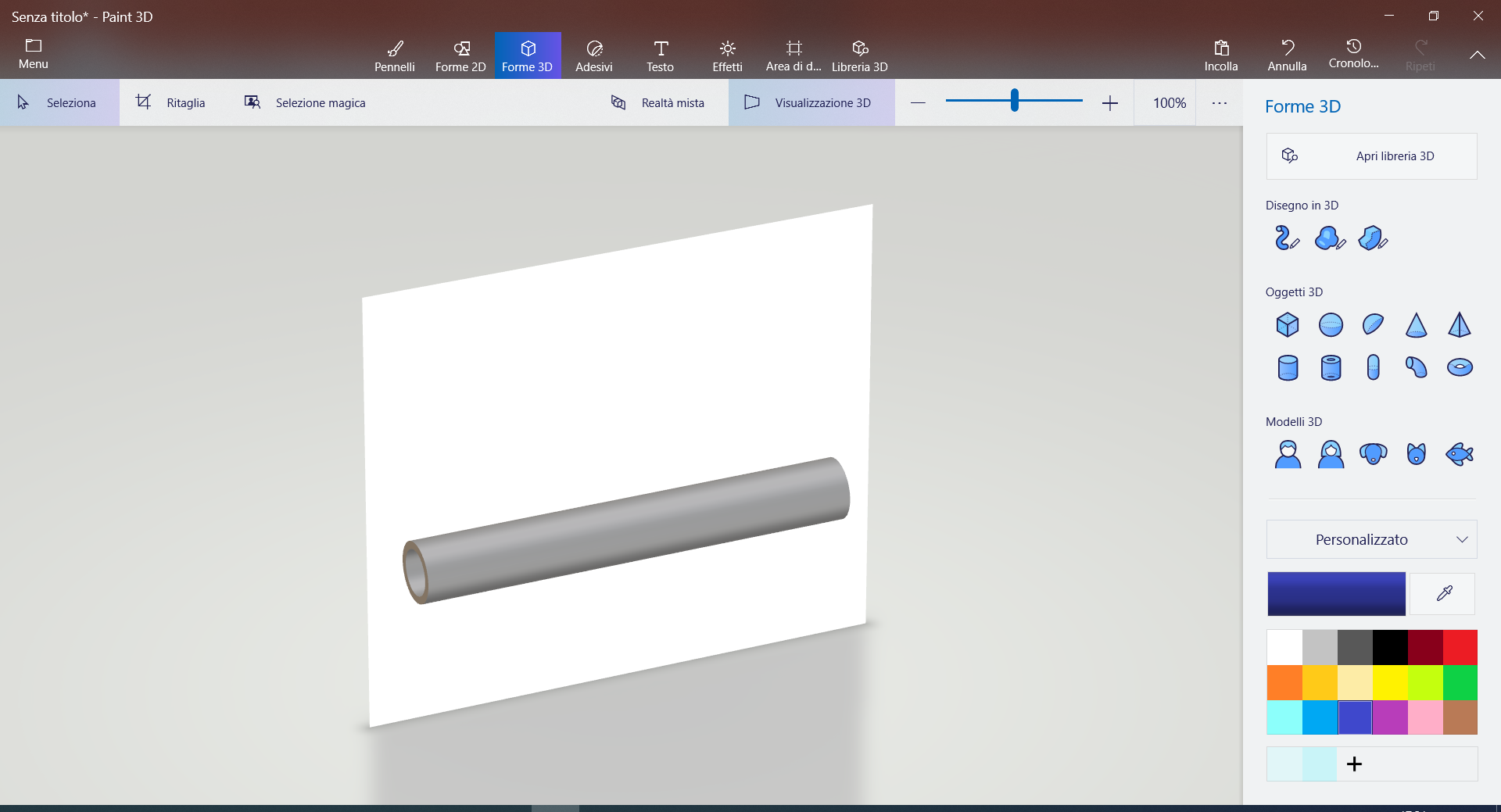 IN
OUT
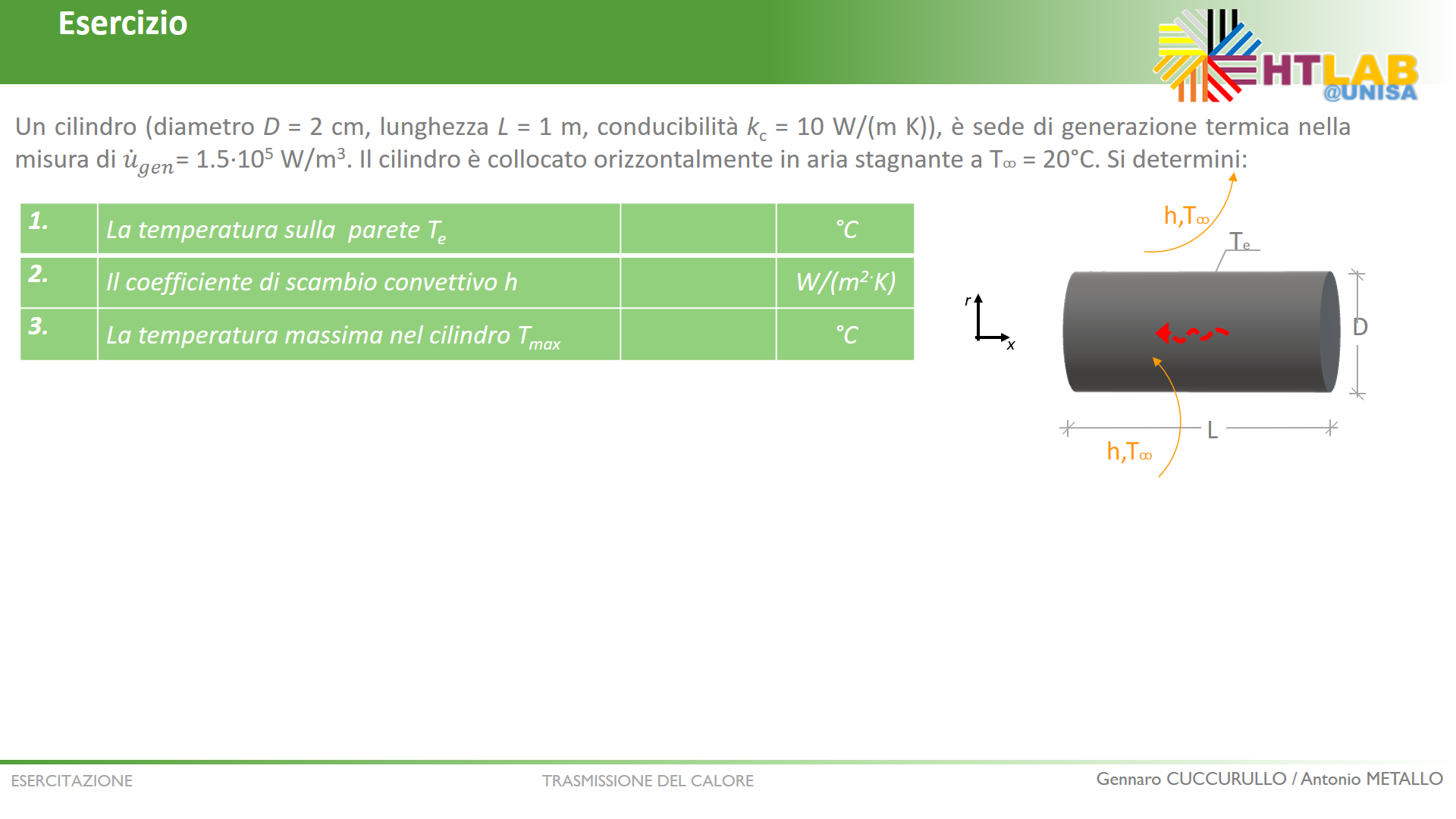 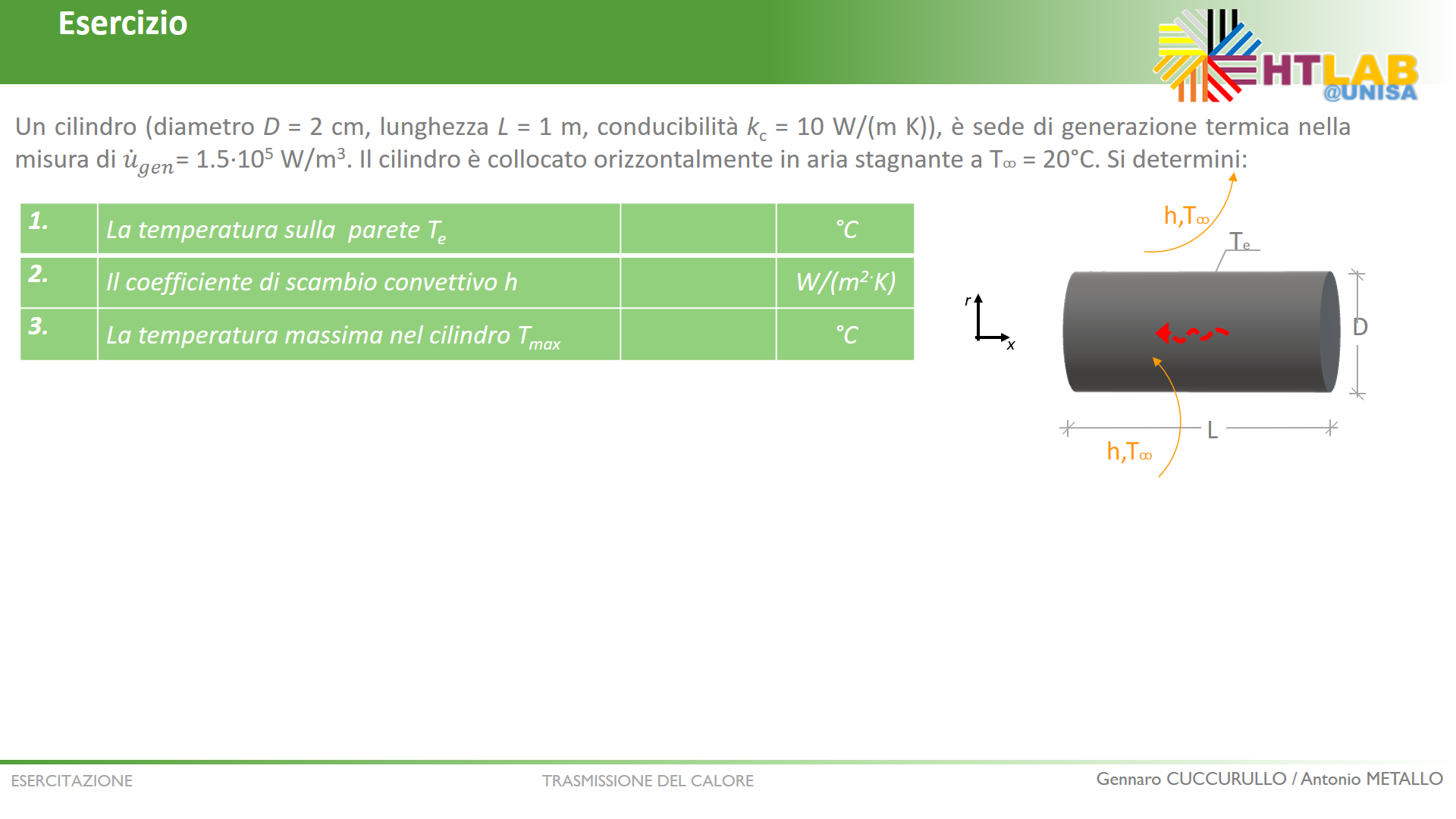 L
Dati
ESERCITAZIONE                                                                                          TRASMISSIONE DEL CALORE
Esercizio 1
Moto in condotti
Si assume pertanto un valore di tentativo per il calcolo delle proprietà e stabilire una procedura iterativa.
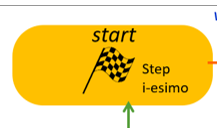 Proprietà dell’acqua
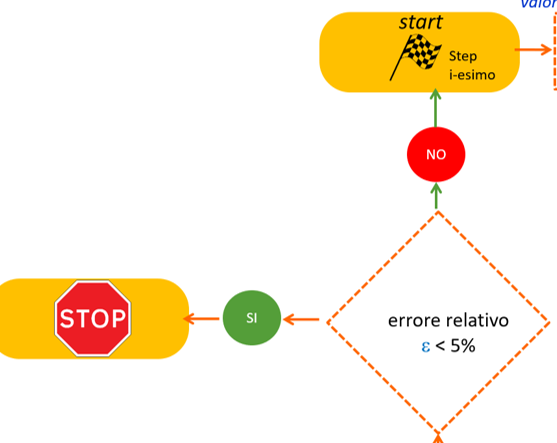 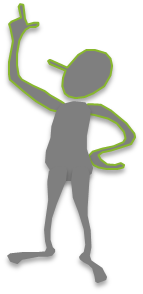 ESERCITAZIONE                                                                                          TRASMISSIONE DEL CALORE
Esercizio 1
Moto in condotti
Si assume pertanto un valore di tentativo per il calcolo delle proprietà.
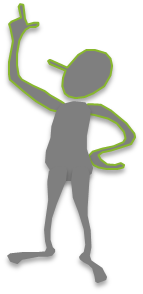 ESERCITAZIONE                                                                                          TRASMISSIONE DEL CALORE
Esercizio 1
Moto in condotti
In corrispondenza di tale temperatura si legge dalla appropriata tabella delle proprietà dell’acqua:
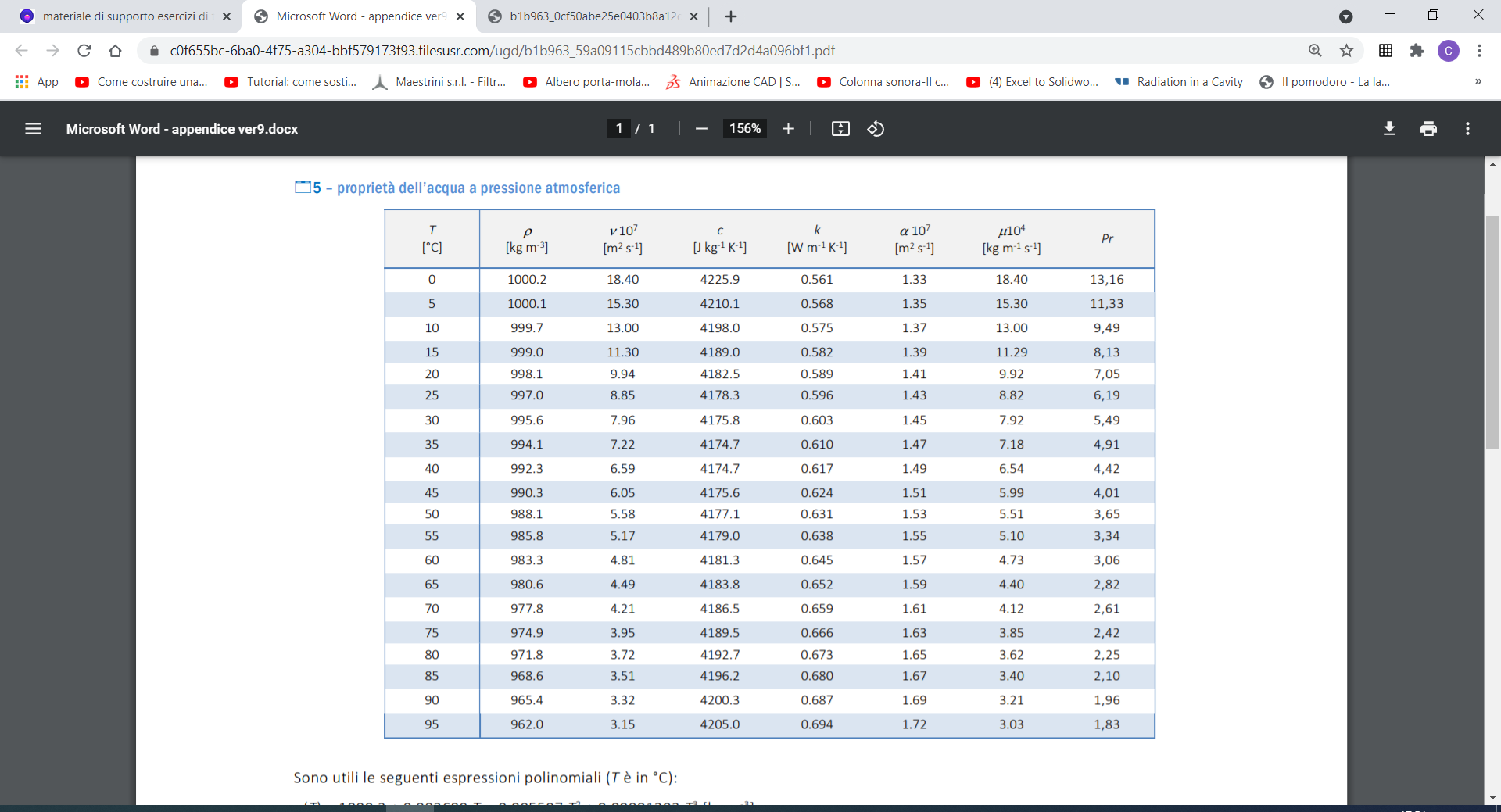 ESERCITAZIONE                                                                                          TRASMISSIONE DEL CALORE
Esercizio 1
Moto in condotti
In corrispondenza di tale temperatura si legge dalla appropriata tabella delle proprietà dell’acqua:
Ne consegue che occorre, nell’ambito dei 6 m, considerare lo sviluppo simultaneo dei due strati limite.
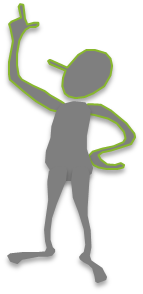 ESERCITAZIONE                                                                                          TRASMISSIONE DEL CALORE
Esercizio 1
Moto in condotti
Ne consegue che occorre, nell’ambito dei 6 m, considerare lo sviluppo simultaneo dei due strati limite.
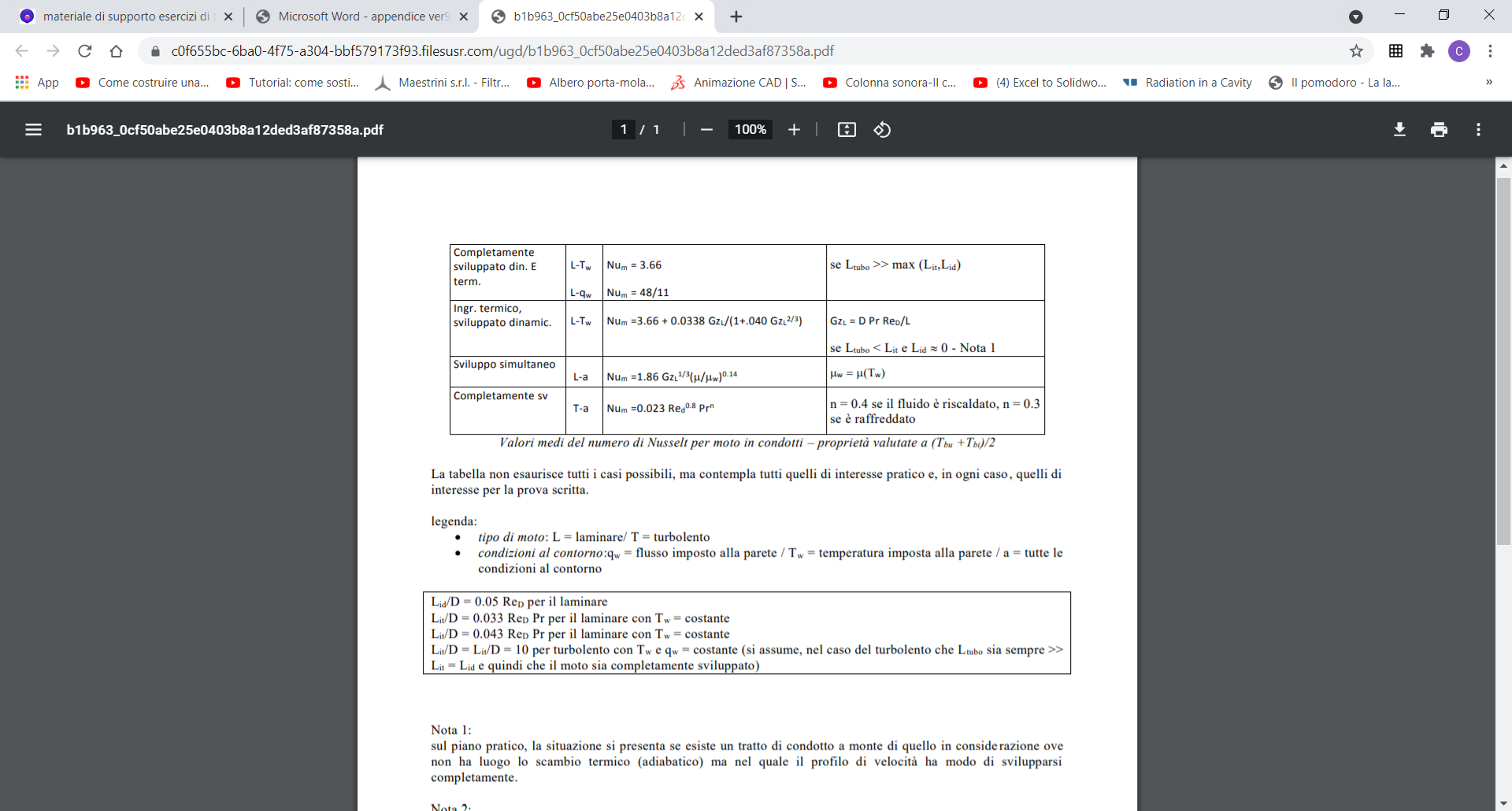 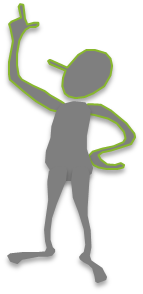 ESERCITAZIONE                                                                                          TRASMISSIONE DEL CALORE
Esercizio 1
Moto in condotti
Una utile correlazione che fornisce il valor medio del numero di Nusselt è quella proposta da Sieder e Tate:
Occorre calcolare la portata massica
ESERCITAZIONE                                                                                          TRASMISSIONE DEL CALORE
Esercizio 1
Moto in condotti
La temperatura trovata è differente rispetto a quella ipotizzata inizialmente.  Occorre stabilire una procedura iterativa assumendo come nuovo valore di tentativo quello appena calcolato.
ESERCITAZIONE                                                                                          TRASMISSIONE DEL CALORE
Esercizio 1
Moto in condotti
Si noti come il Nusselt, e di conseguenza h, siano debolmente affetti dalle variazioni di temperatura.
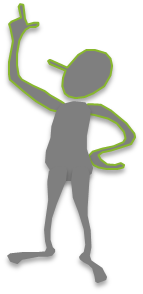 ESERCITAZIONE                                                                                          TRASMISSIONE DEL CALORE
Esercizio 1
Moto in condotti
Il valore di temperatura trovato è coincidente con quella assunta in partenza: la procedura può dirsi chiusa.
La potenza scambiata può essere calcolata indifferentemente con una delle due espressioni disponibili:
ESERCITAZIONE                                                                                          TRASMISSIONE DEL CALORE
Esercizio 1
Moto in condotti
Si assume come Tbu di tentativo ancora 57.5°C.
Il Re risulta 10 volte il precedente per fissate proprietà.
ESERCITAZIONE                                                                                          TRASMISSIONE DEL CALORE
Esercizio 1
Moto in condotti
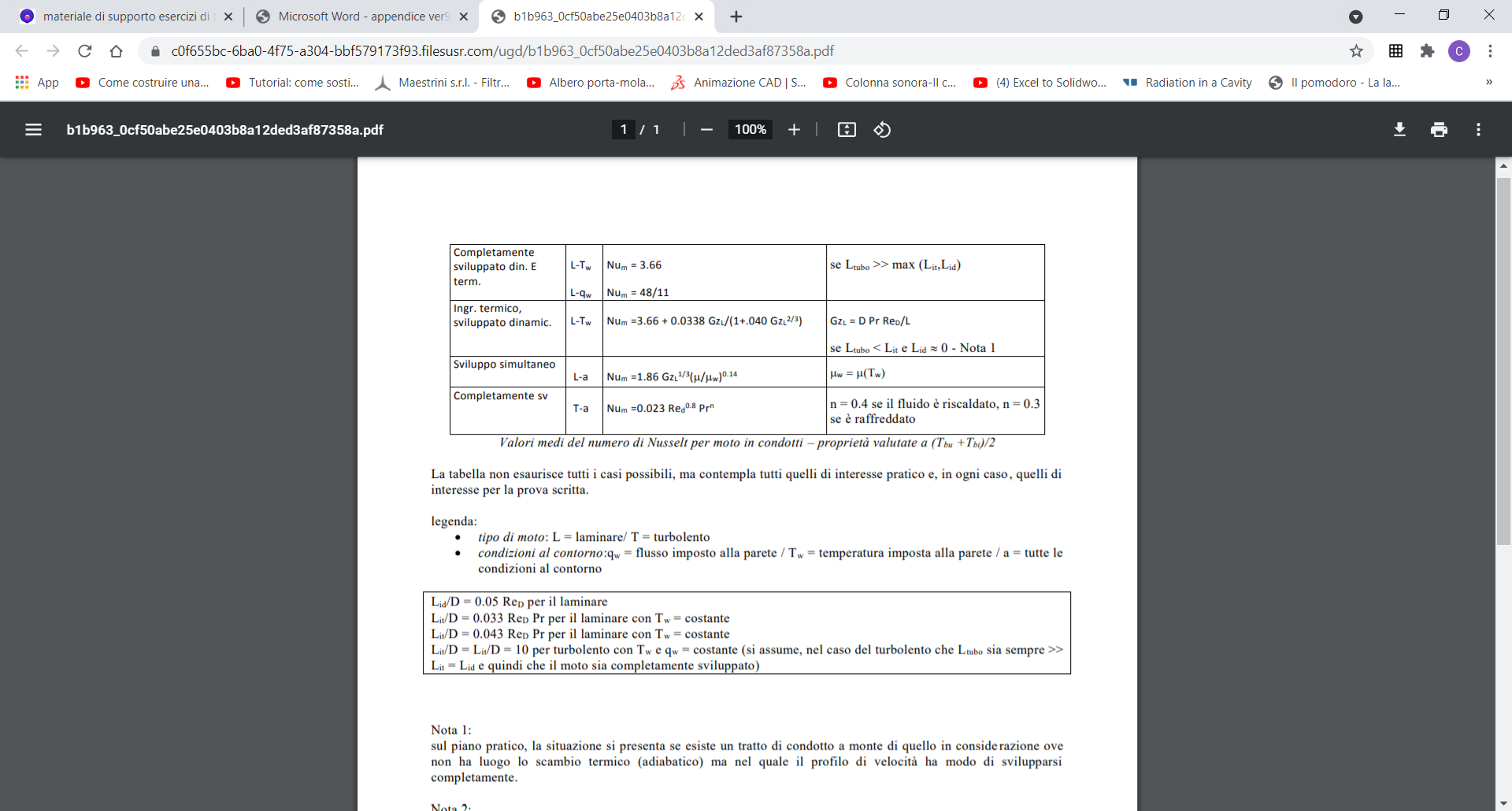 Dittus - Boelter
ESERCITAZIONE                                                                                          TRASMISSIONE DEL CALORE
Esercizio 1
Moto in condotti
Come atteso, il valore è sensibilmente superiore a quello ipotizzato, per cui si reitera ulteriormente.
ESERCITAZIONE                                                                                          TRASMISSIONE DEL CALORE
Esercizio 1
Moto in condotti
Questo valore è distante dello 0.75% dl precedente e quindi la procedura può dirsi conclusa.
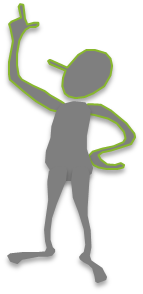 ESERCITAZIONE                                                                                          TRASMISSIONE DEL CALORE
Esercizio 2
Moto in condotti
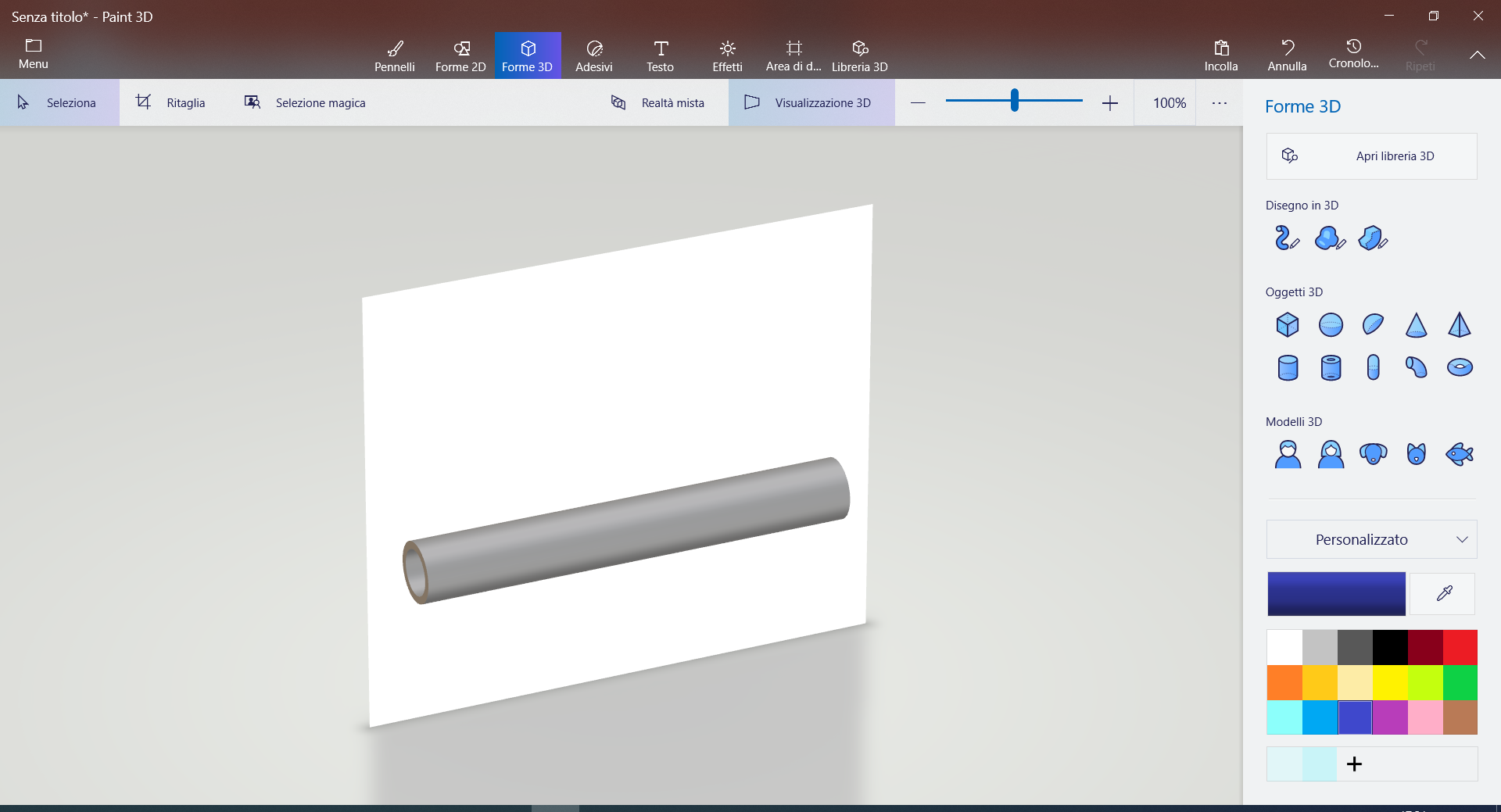 Dati
OUT
IN
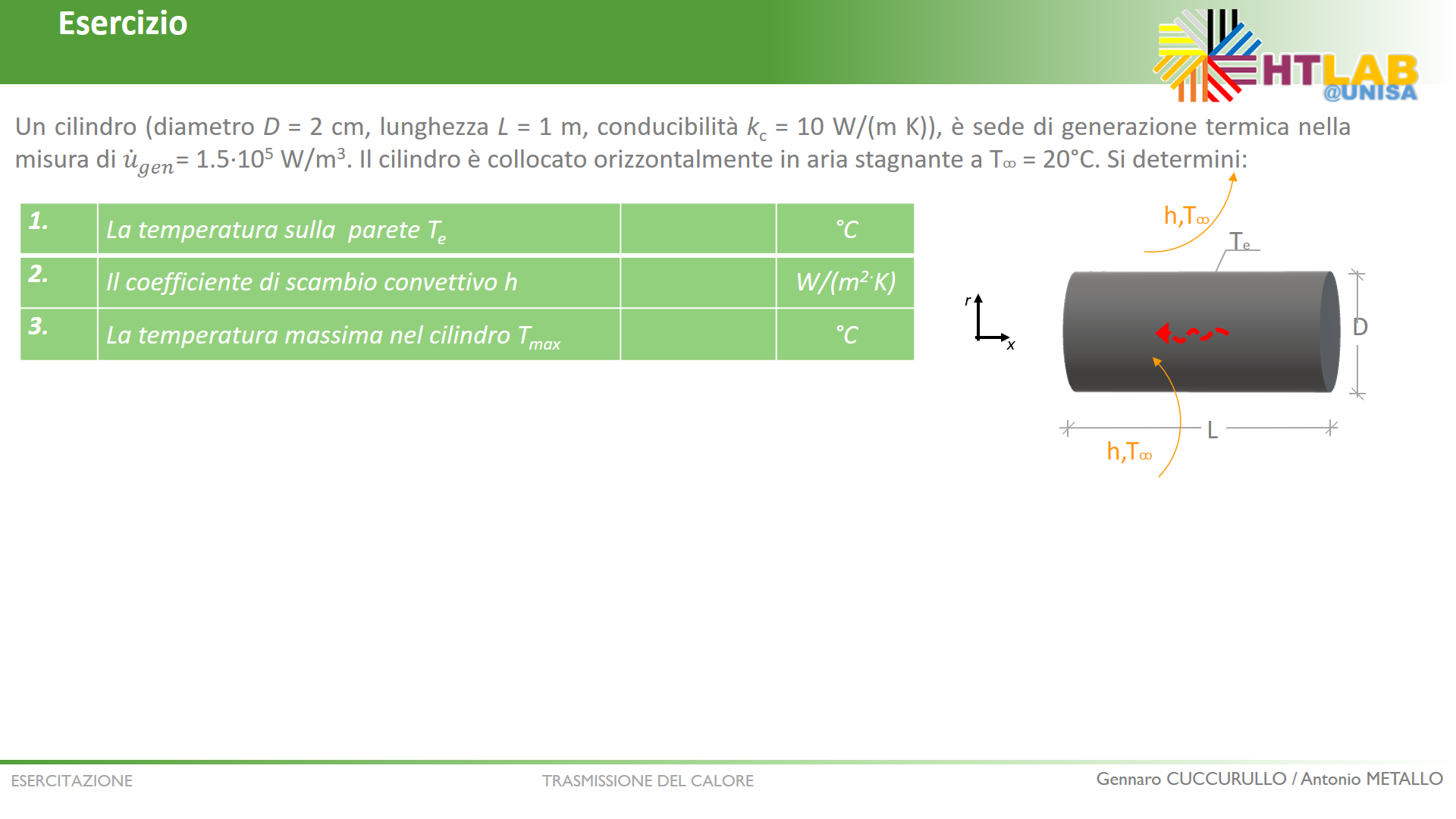 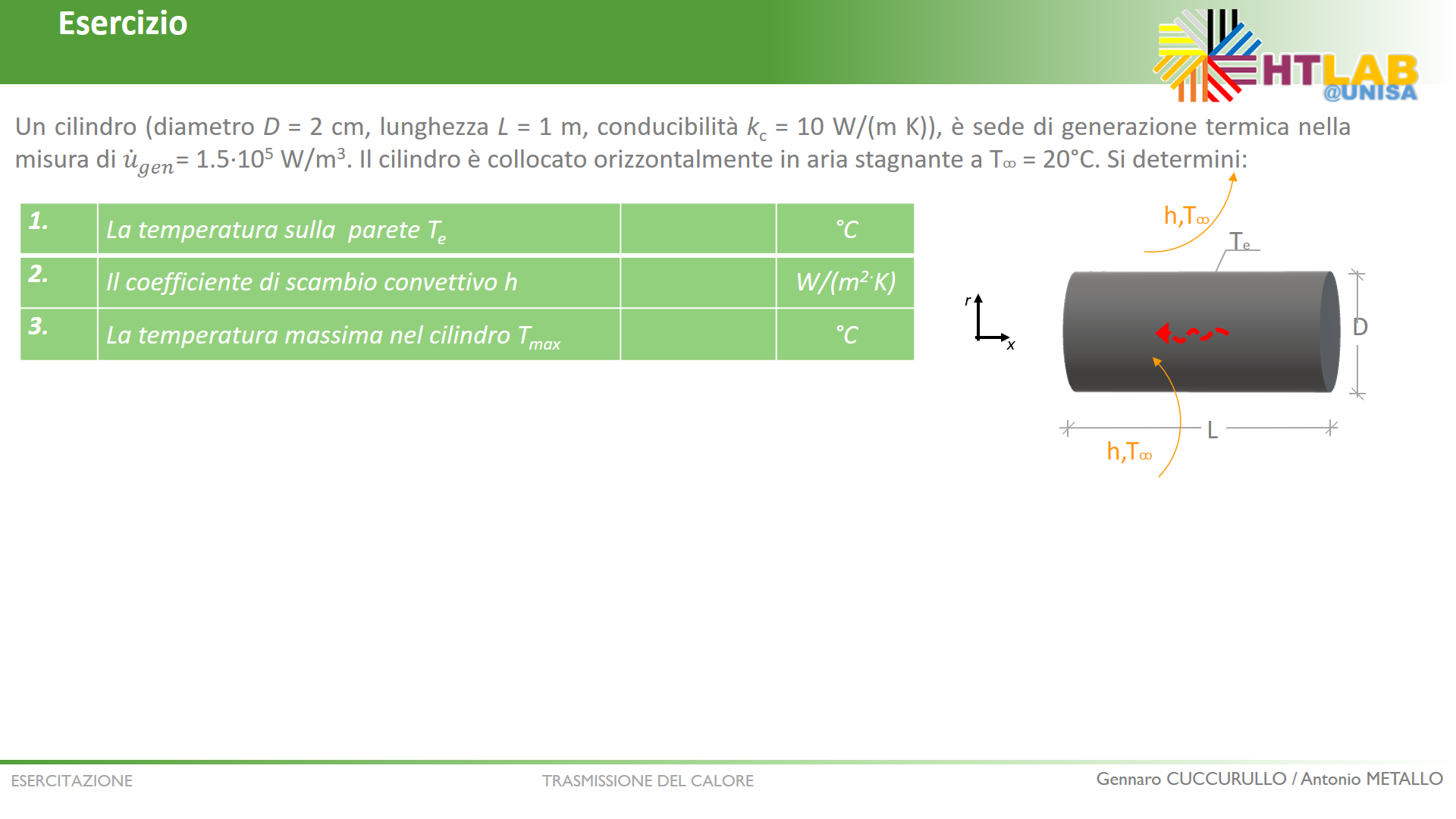 L
ESERCITAZIONE                                                                                          TRASMISSIONE DEL CALORE
Esercizio 2
Moto in condotti
Essendo assegnate le Tb in ingresso e in uscita non c’è bisogno di alcuna iterazione.
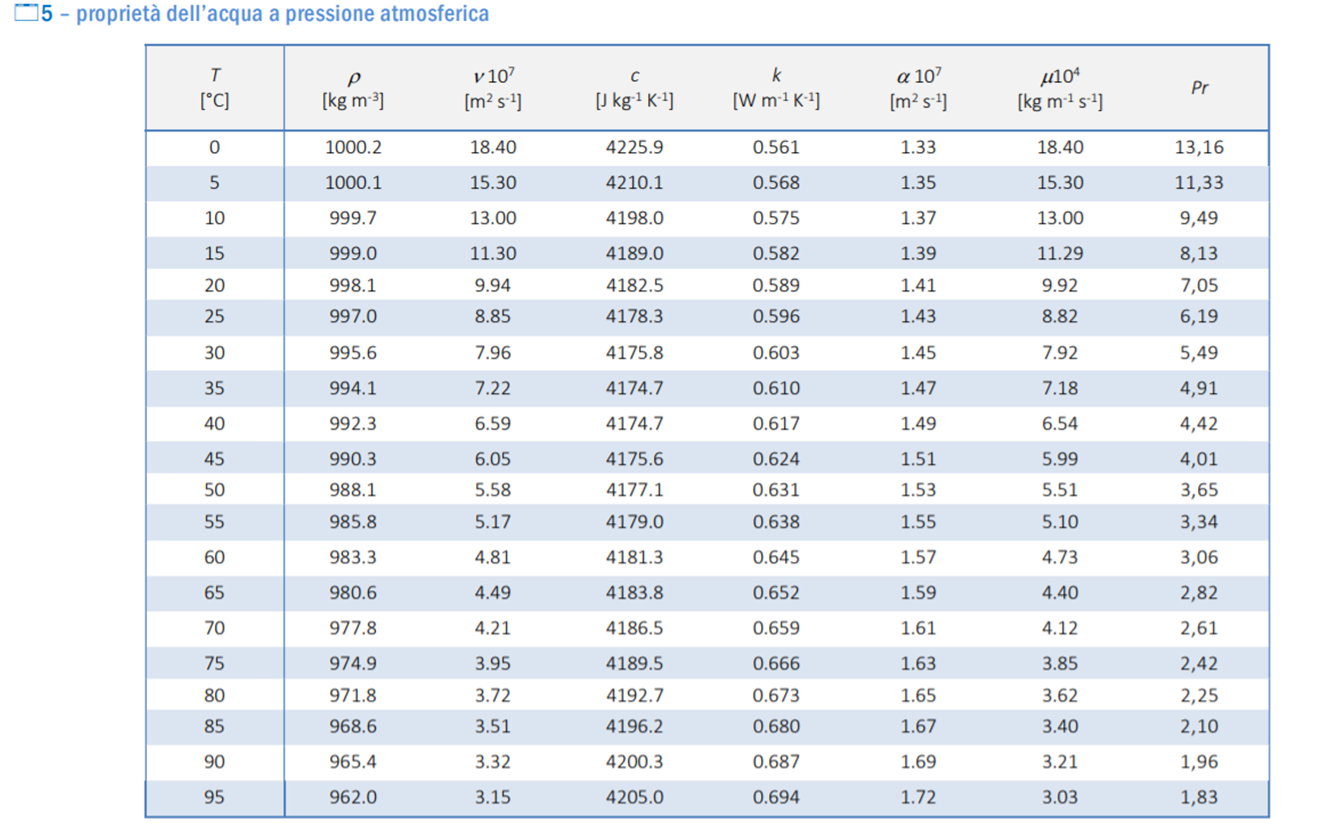 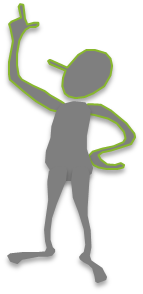 ESERCITAZIONE                                                                                          TRASMISSIONE DEL CALORE
Esercizio 2
Moto in condotti
Imponendo che l’energia si conservi, con riferimento al VC che comprende tutta l’acqua tra la sezione di ingresso e uscita si può scrivere:
ESERCITAZIONE                                                                                          TRASMISSIONE DEL CALORE
Esercizio 2
Moto in condotti
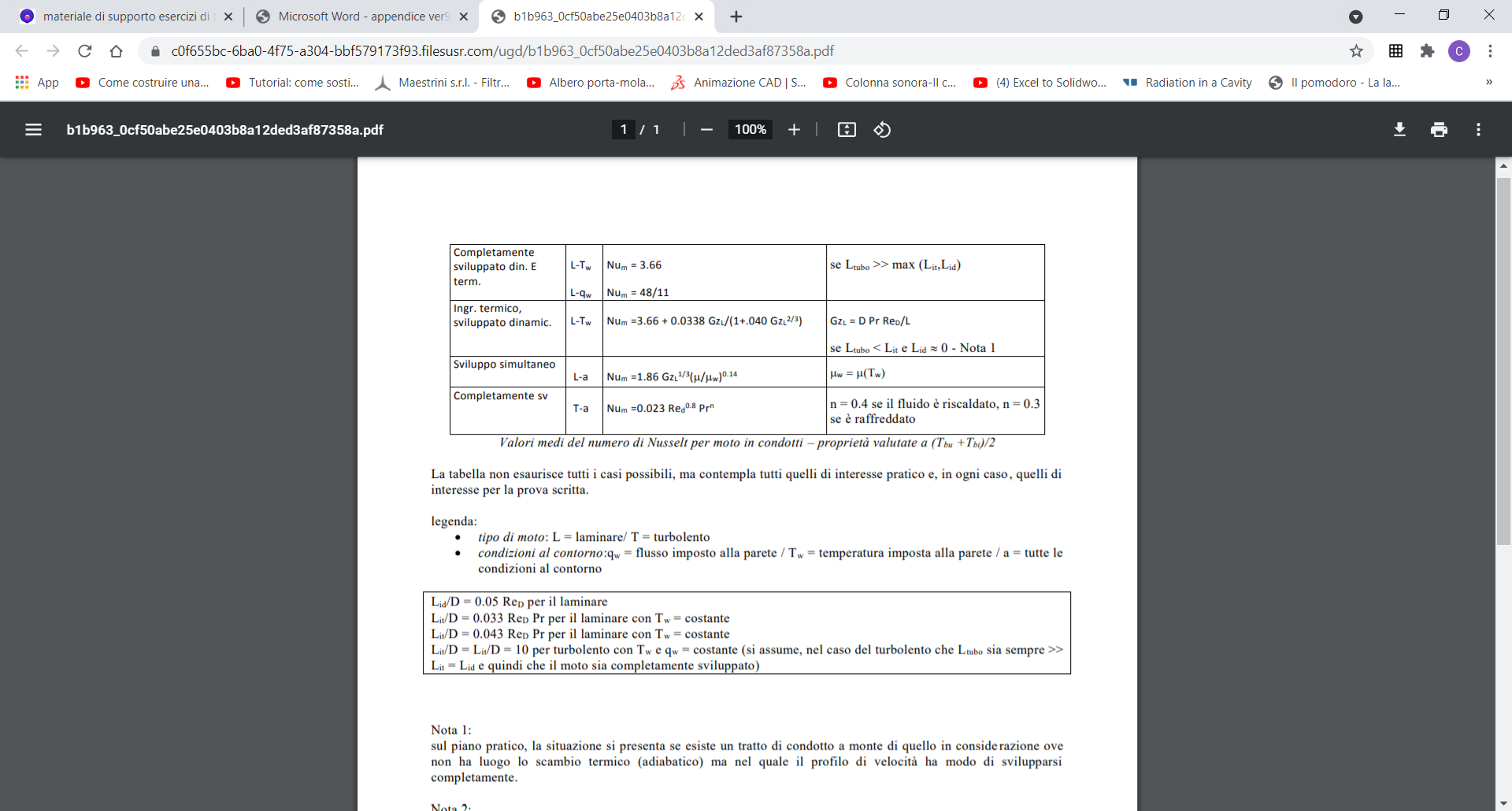 Avendo supposto il completo sviluppo D e T ne consegue che:
Trattandosi di convezione forzata:
Moto laminare
ESERCITAZIONE                                                                                          TRASMISSIONE DEL CALORE
Esercizio 2
Moto in condotti
Tornando al rapporto…
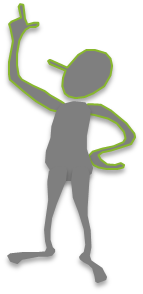 È noto dalla teoria che Tw(x) varia linearmente lungo il condotto, ha pertanto senso assumere:
ESERCITAZIONE                                                                                          TRASMISSIONE DEL CALORE
Esercizio 2
Moto in condotti
La temperatura di parete coincide con quella di parete lato aria.
Si può dunque valutare lo scambio termico in convezione naturale tra tubo ed aria, indotto dal salto termico:
ARIA
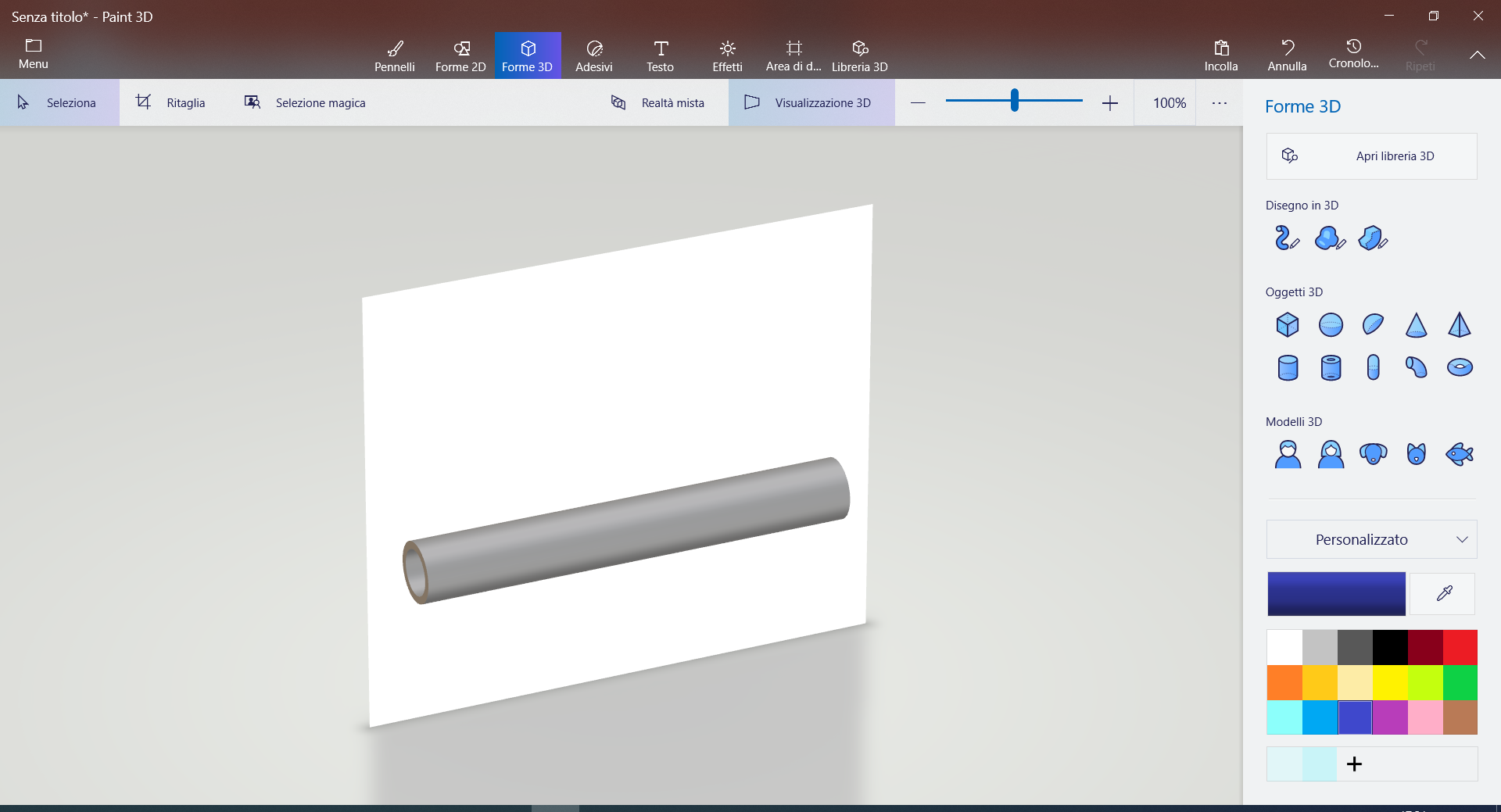 Taria
ACQUA
ESERCITAZIONE                                                                                          TRASMISSIONE DEL CALORE
Esercizio 2
Moto in condotti
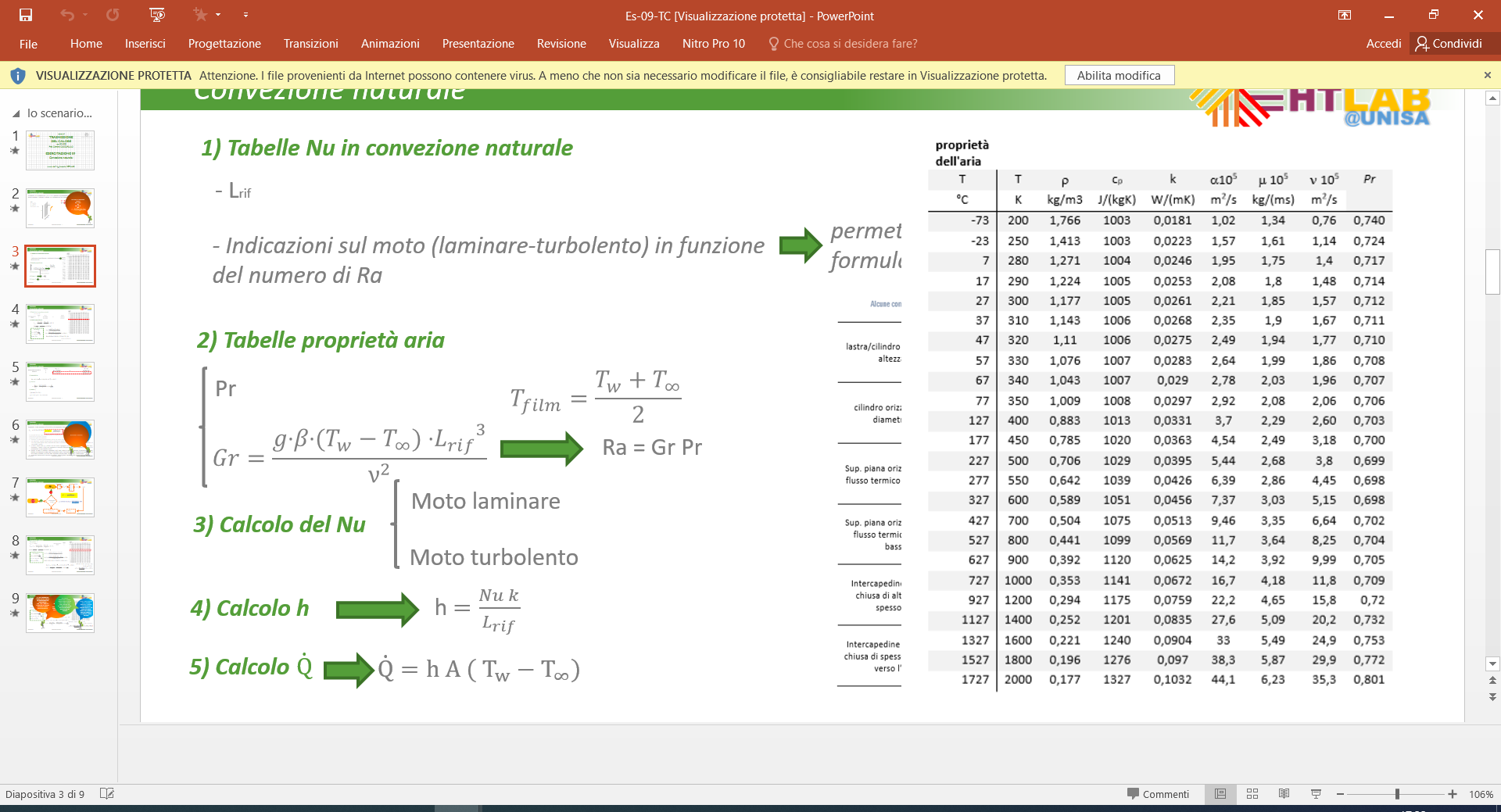 ESERCITAZIONE                                                                                          TRASMISSIONE DEL CALORE
Esercizio 2
Moto in condotti
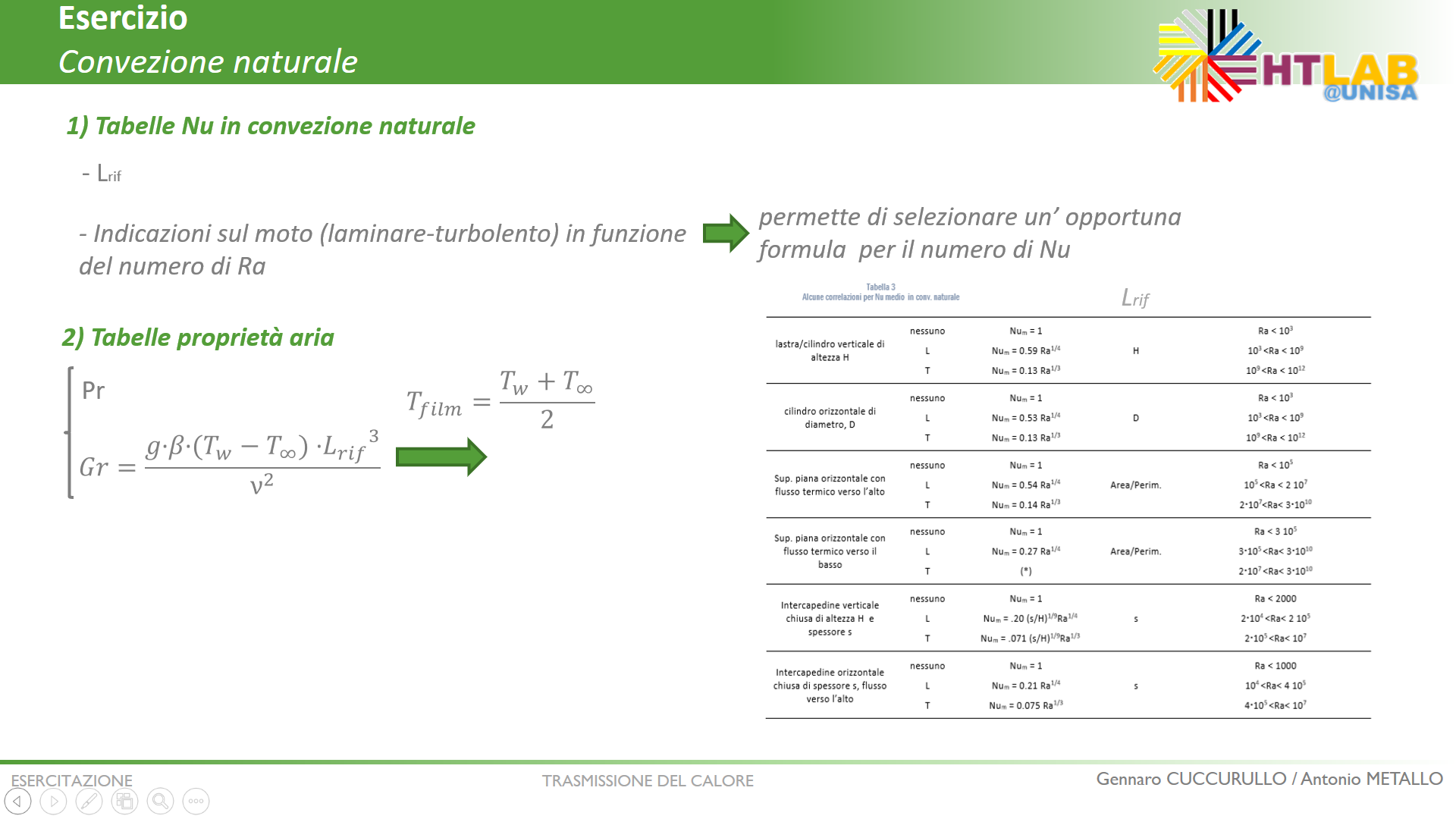 ESERCITAZIONE                                                                                          TRASMISSIONE DEL CALORE
Esercizio 2
Moto in condotti
ESERCITAZIONE                                                                                          TRASMISSIONE DEL CALORE